Numerical Simulations of Convections
Eleisha Jackson, University of Arizona
Mentor: Dr. Cho Lik Chan, University of Arizona
Annual Arizona Space Grant Symposium
University of Arizona, Tucson, AZ
April 21, 2012
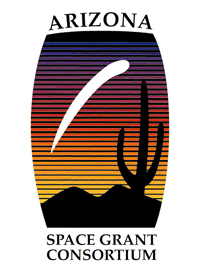 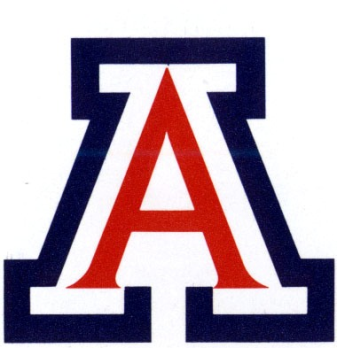 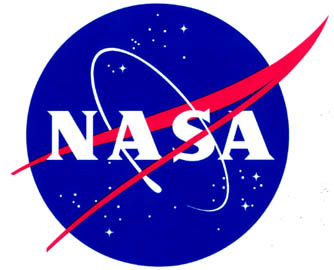 Research Goals
Solving a differential equation analytically may not be possible

MATLAB and Pseudo-Spectral Collocation Method used to find solutions

 Approximate the solution by sum of known functions, e.g. Chebyshev polynomials

Explore fluid flow and convection phenomena

Focus on Rayleigh-Bénard Convection (RBC)
Rayleigh-Bénard Convection
Henri Bénard and Lord Raleigh 

Convection in a shallow horizontal layer of a fluid heated from below






Instability at R = 1708
g = acceleration of gravity
ΔT = temperature difference
d = spacing between plates
α = thermal expansion coefficient
κ = thermal diffusivity 
ν = viscosity
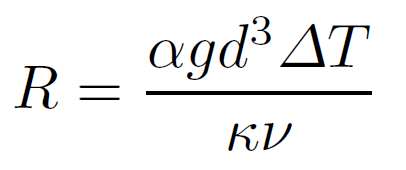 1. Ahlers, G .(2006) Experiments with Rayleigh-Bénard Convection. In Mutabazi, I., Wesfreid, J. &, Guyon, E., In Dynamics of Spatio-Temporal Cellular Structures  (67-94) Springer Berlin / Heidelberg
Rayleigh-Bénard Convection
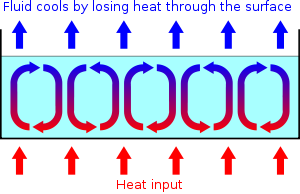 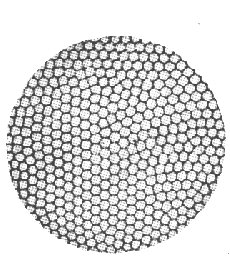 3
2
1
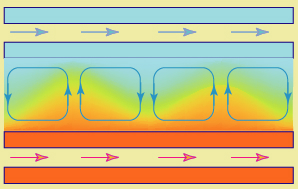 Rayleigh-Bénard convection. (2012). Rayleigh-Bénard convection. Retrieved April 11, 2012 from http://www.enotes.com/topic/Rayleigh-B%C3%A9nard_convection
Rayleigh-Bénard Instabilities in Nematics. Rayleigh-Bénard convection. Retrieved April 11,2012 from http://www.lps.u-psud.fr/Collectif/gr_15/R_B_Inst_LC.htm
Viva La Evolucion!. (2006). Rayleigh Benard Convection. Retrieved  April 11 ,2012 , from http://vivalaevolucion.blogs.ie/2006/01/
Results
Rayleigh Number = 500
Results
Rayleigh Number = 1708
Results
Rayleigh Number = 7000
Results
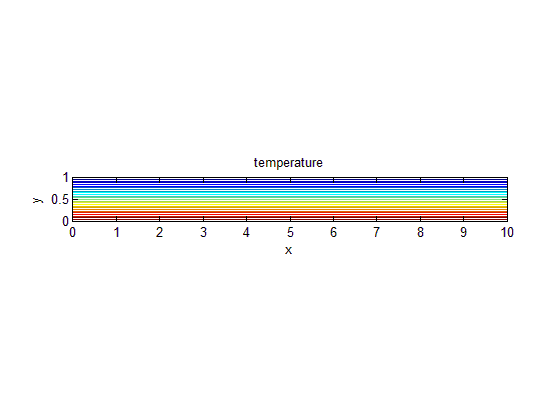 Rayleigh Number = 500
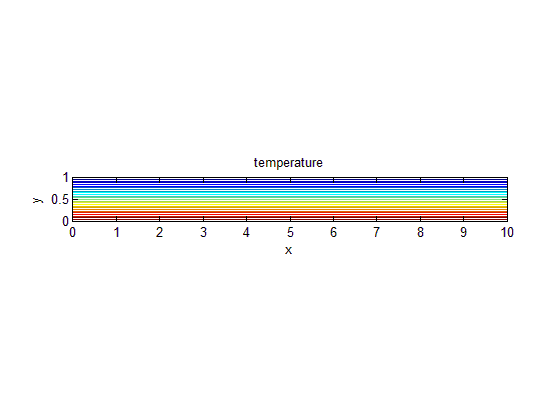 Rayleigh Number = 1708
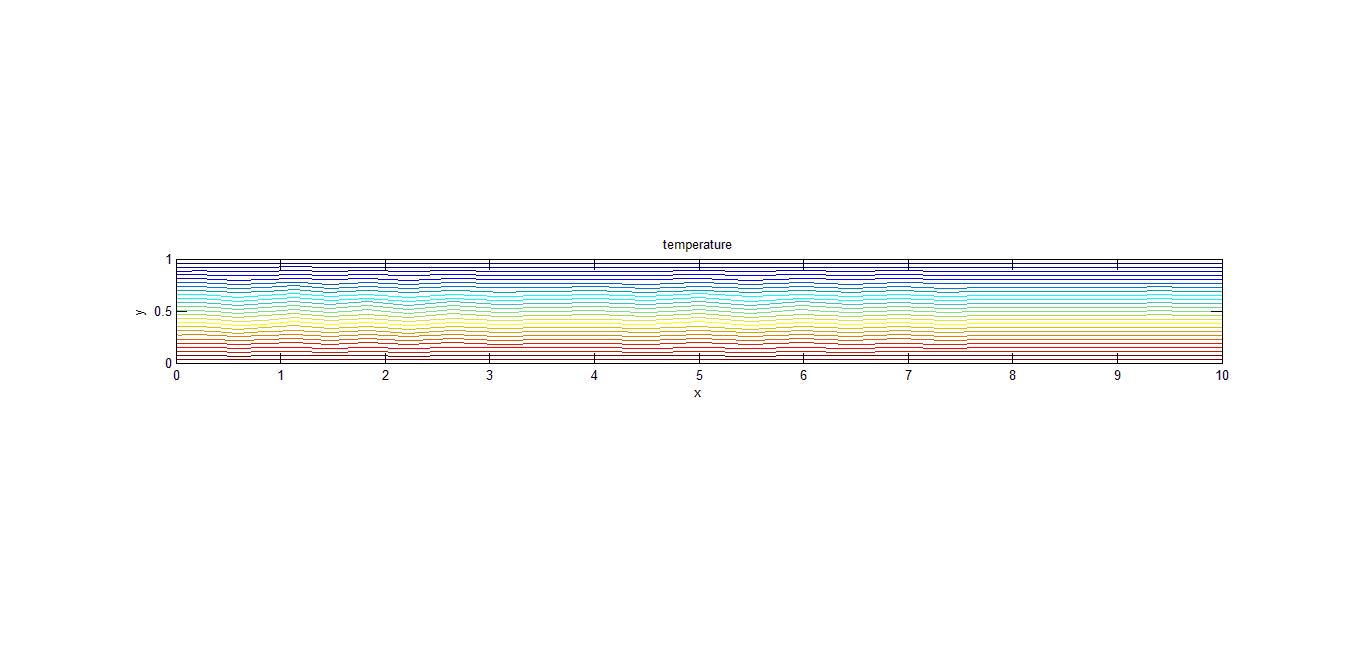 Rayleigh Number = 7000
Future Work and Further Applications
Investigate different convection phenomena

Investigate effects of thermal diffusivity, thermal coefficient, viscosity on convection phenomena

Use this method to solve other equations, e.g. double diffusive convection
Thank You
Arizona/NASA Space Grant Consortium
University of Arizona
Dr. Cho Lik Chan
Eric Wilder
Results
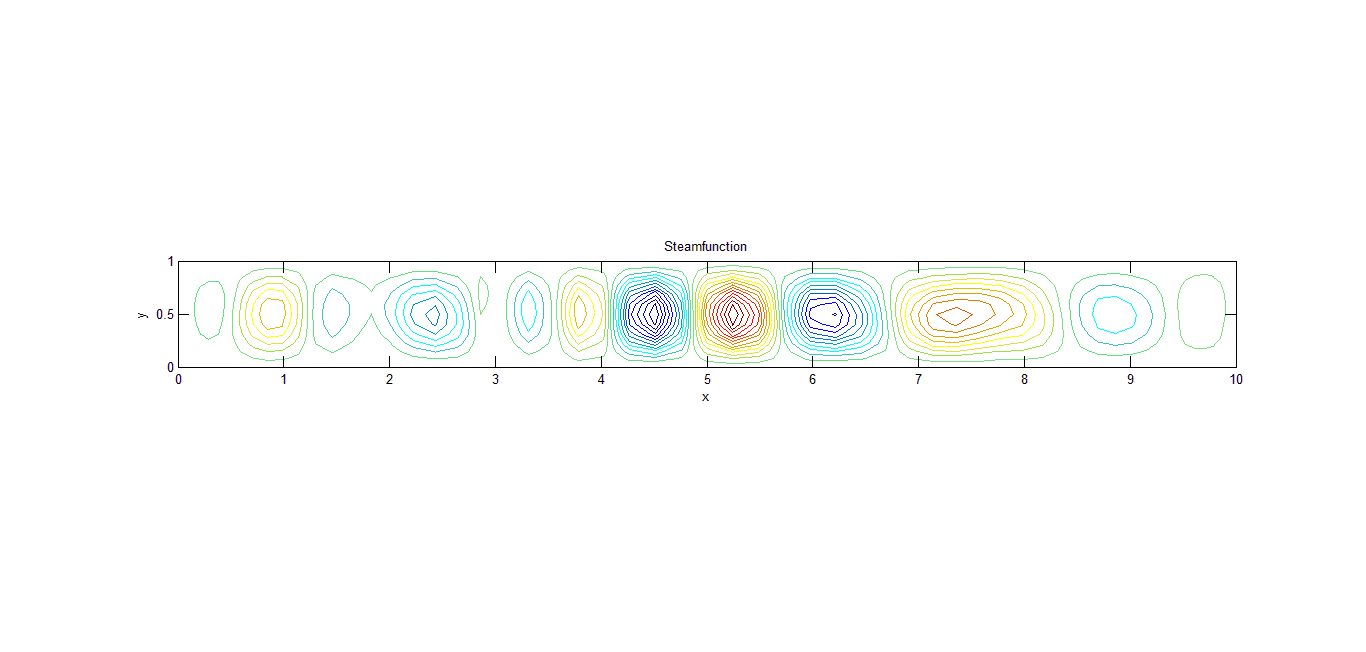 Rayleigh Number = 500
Results
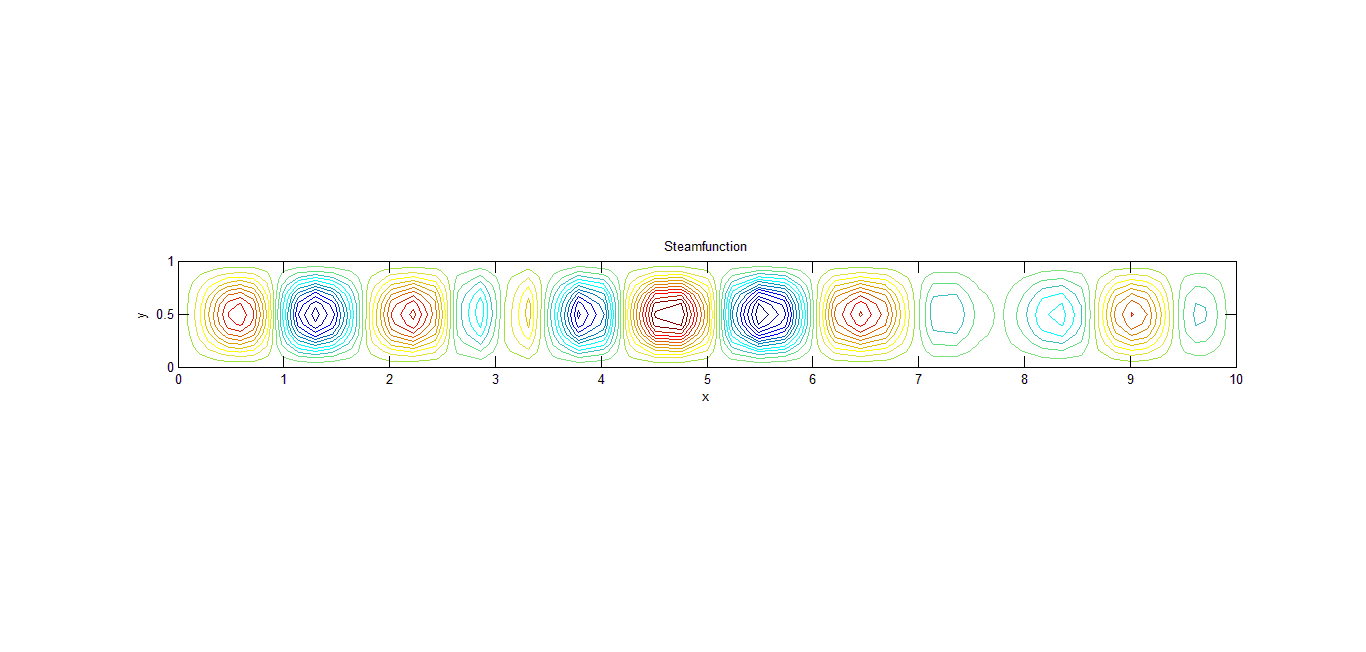 Rayleigh Number = 1708
Results
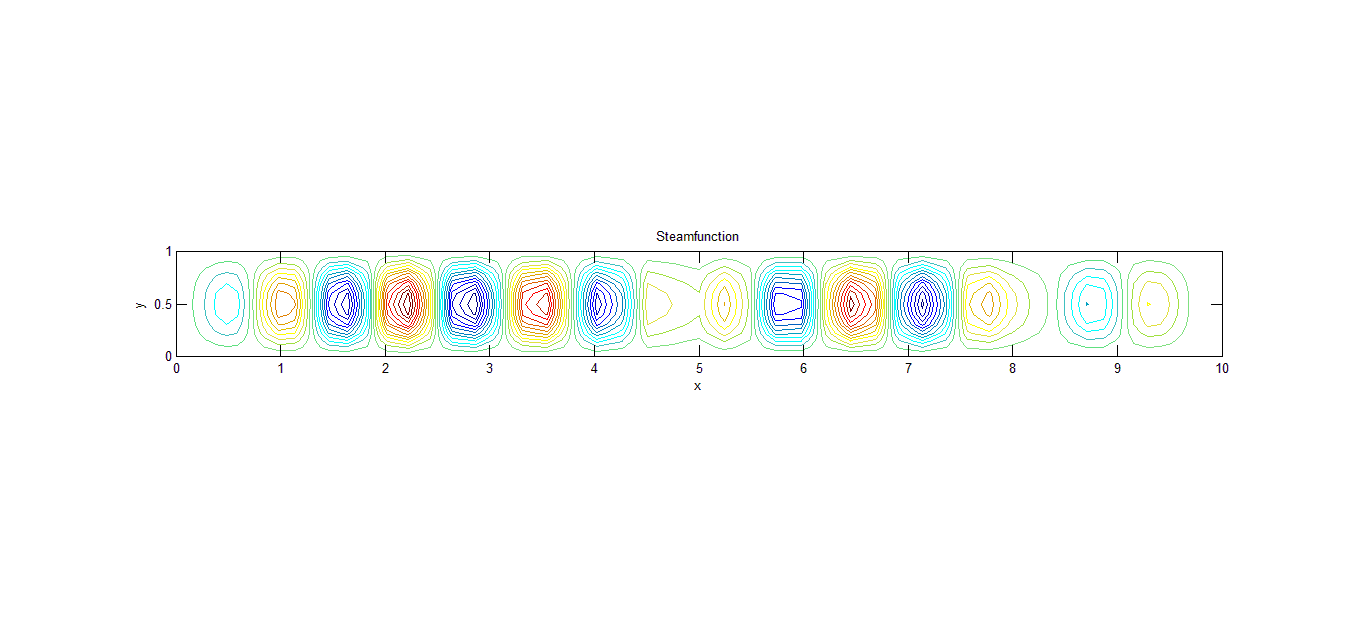 Rayleigh Number = 7000